Gymnastický/sportovní aerobik
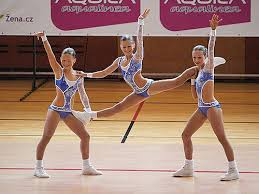 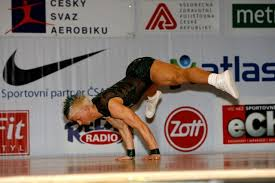 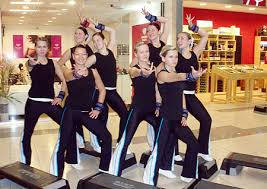 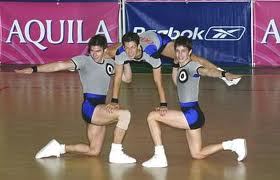 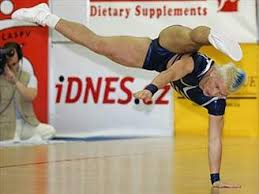 Obecná Charakteristika
neolympijské sportovní odvětví 

individuální sportovní odvětví

technicko-koordinační sportovní odvětví

ukázka
Historie aerobního cvičení
Kenneth Cooper - jako první definoval aerobní cvičení

„…. základní cvičení, na nichž by měl být založen každý tréninkový program.  Tato cvičení vyžadují kyslík, nevzniká tak nežádoucí kyslíkový dluh, takže mohou být prováděna po dlouhou dobu.“
Historie aerobního cvičení
Jackie Sorens
Na základě teoretických poznatků K. Coopera, vytvořila kondiční cvičení s hudbou pro ženy z Air Force

počátkem 90. let minulého století se z USA a 
Austrálie dostal přes Evropu až do České republiky

propagátorka aerobiku herečka Jane Fondová, u nás Olga Šípková
Historie soutěžního aerobiku
z tanečního komerčního aerobiku
1983 – první dvě organizace pro soutěžní (závodní) aerobik – USA, Japonsko
1990 – organizace FISAF (ČR v roce 1993)
1995 – organizace FIG zařadila soutěžní aerobik do své struktury
Cíl výkonu
prezentace soutěžní sestavy za doprovodu hudby o délce mezi 1 min 30 sec a 2 min

zařazení povinných prvků propojených krokovými a skokovými vazbami doprovázenými pohyby pažemi

využití celé závodní plochy (7x7m)
Gymnastický/sportovní aerobik
střídání prvků ve stoje s prvky na zemi

navázání kontaktu s diváky a rozhodčími prostřednictvím gest a výrazu obličeje

maximální nároky na techniku provedení vazeb, prvků obtížnosti a fyzickou zdatnost závodníků.
Organizace
FIG 
Federation International de Gymnastique

ČR – mezinárodní gymnastický federace
FISAF 
Federation International des Sports Serobic et Fitness

ČR – Český svaz aerobiku, fitness a tance
Gymnastický aerobik
Sportovní aerobik
Soutěžní kategorieFIg
Muži
Ženy
Koedukované páry
Tria 
Týmy (6 cvičenců)

Aerobic Dance (8 členů)
Aerobic Step (8 členů)
Soutěžní Kategorie FISAF
Muži
Ženy
Páry (koedukované)
Týmy
Fitness týmy
6-8 členů 

Aerobik
Step ukázka
http://www.youtube.com/watch?v=4OWd2q9nKjw
Hip hop
Povinné, povinně volitelné cviky
prvky síly horních končetin (kliky ve vzporu, trojoporové kliky, dvojoporové kliky)

prvky explozivní síly dolních končetin (skoky)

prvky flexibility (švihy přednožmo, únožmo dolními končetinami,
hodnocení
technické provedení prvků obtížnosti

ostrost pohybu

využití závodní plochy

navázání kontaktu s diváky (showmanship)

synchronizace (páry, týmy, tria)
ukázky
http://www.youtube.com/watch?v=giT7aJE5edo - muži

http://www.youtube.com/watch?v=n9DCzkqjYZ0 – páry

http://www.youtube.com/watch?v=ASBEGk4z07M – tria

http://www.youtube.com/watch?v=_eY2pnXk8fM – týmy
http://www.youtube.com/watch?v=4OWd2q9nKjw – fisaf stepy
Využití v pedagogické praxi
Zařazení základních kroků aerobiku do rozcvičení

Zařazení aerobních choreografií do hlavní části hodiny

Aerobik Master Class – soutěžní forma komerčního aerobiku, kdy lektor učí choreografii a cvičenci se snaží co nejrychleji a technicky správně zachytit jednotlivé kroky a jejich kombinace.